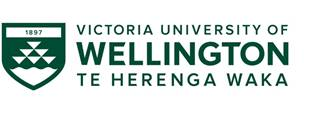 Intergenerational issues: Principles and practice in NZ
Arthur Grimes
Professor of Wellbeing & Public Policy, Te Kura Kāwanatanga, VUW
Senior Fellow, Motu Research

Presentation to LEANZ
October 2020
Intergenerational (IG) issues
Why are IG issues important? 
some examples

A framework for thinking
- differentiate between individual’s decisions & societal decisions across time
- under a Rawlsian veil of ignorance
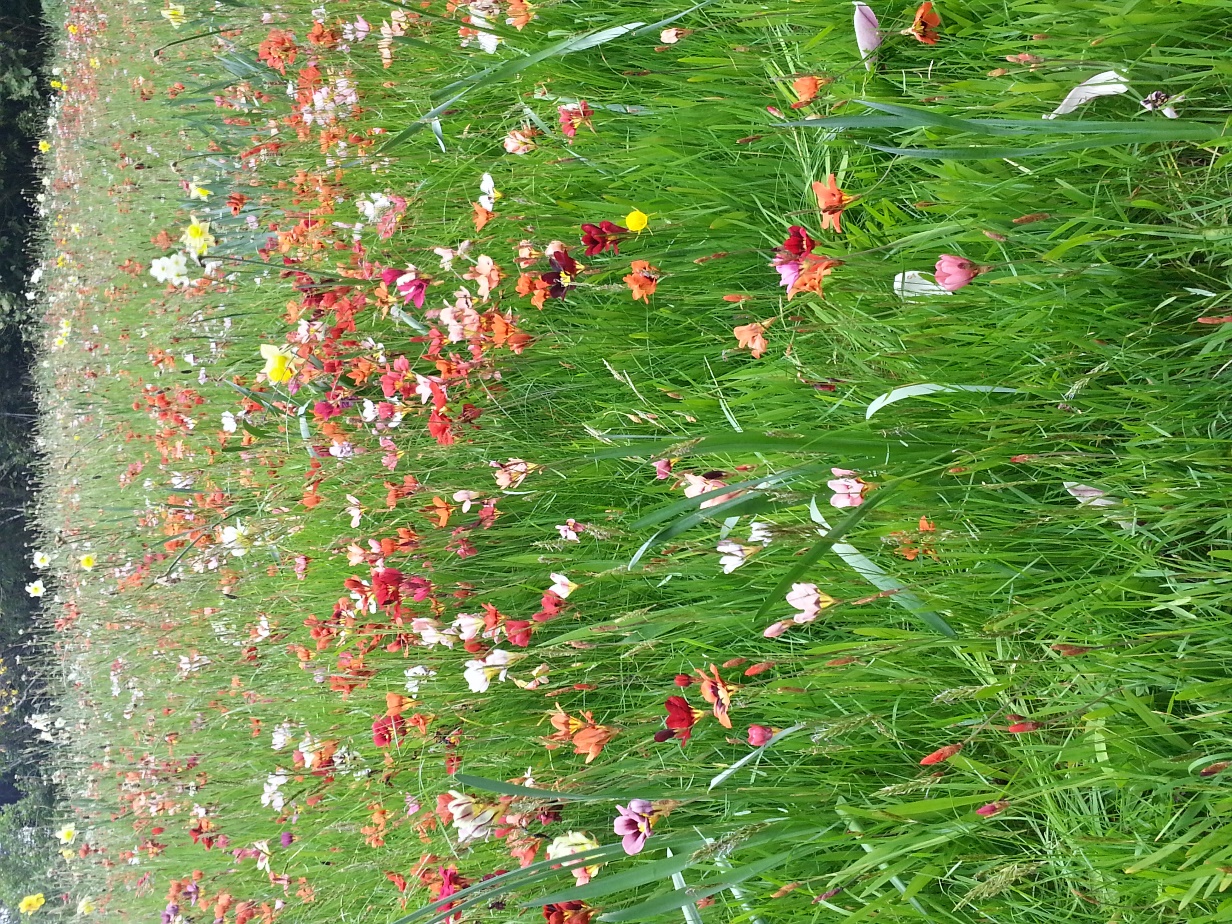 Some intergenerational issues:
Climate change – what weight on future generations? 
Social investment – trade-offs btwn this & next generation 
Time consistent policies (e.g. monetary policies)
Savings vs debt
Policies for growth & reform vs current consumption
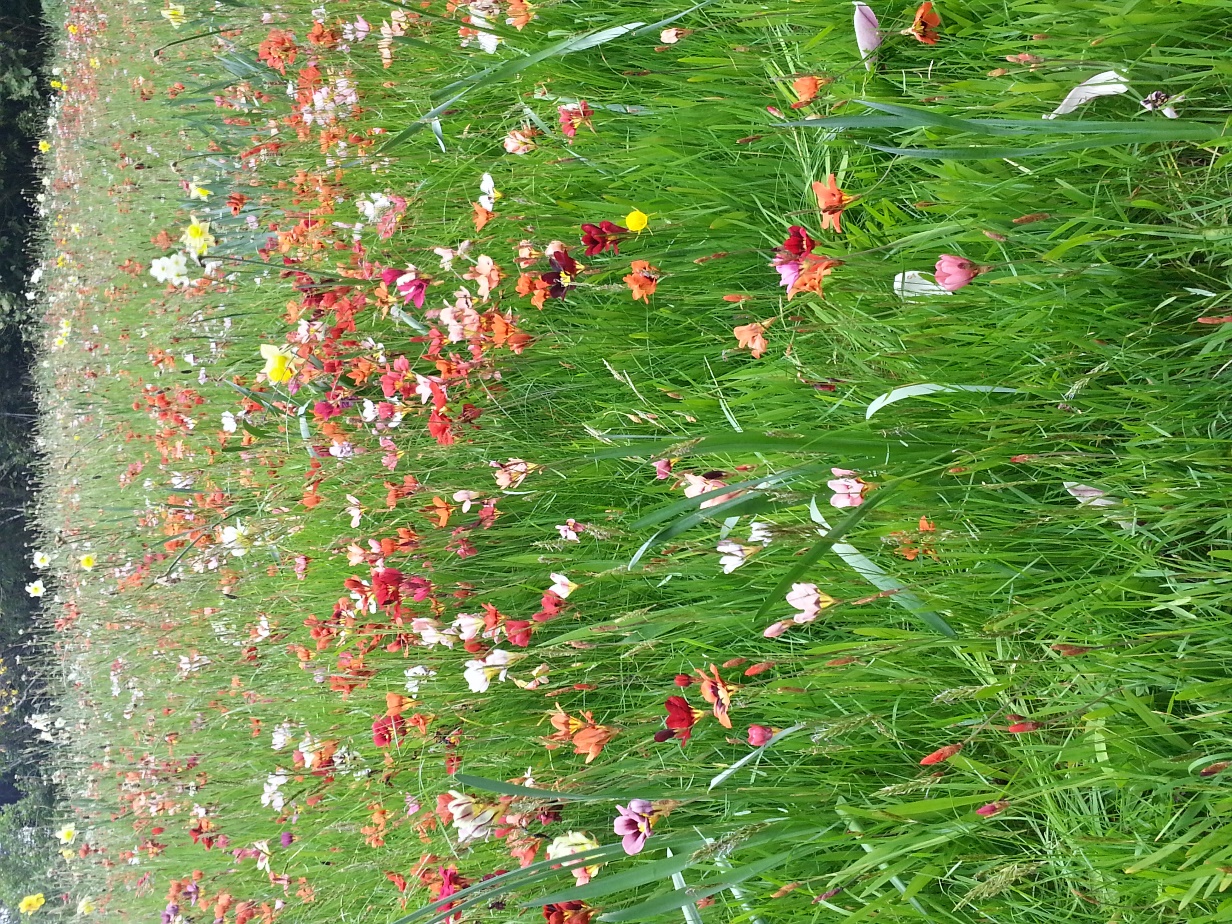 Background: Treasury CBA
Treasury recommends the following real, pre-tax discount rates be used (as of August 2020):

Default rate:	6% p.a.
Infrastructure:	6% p.a.
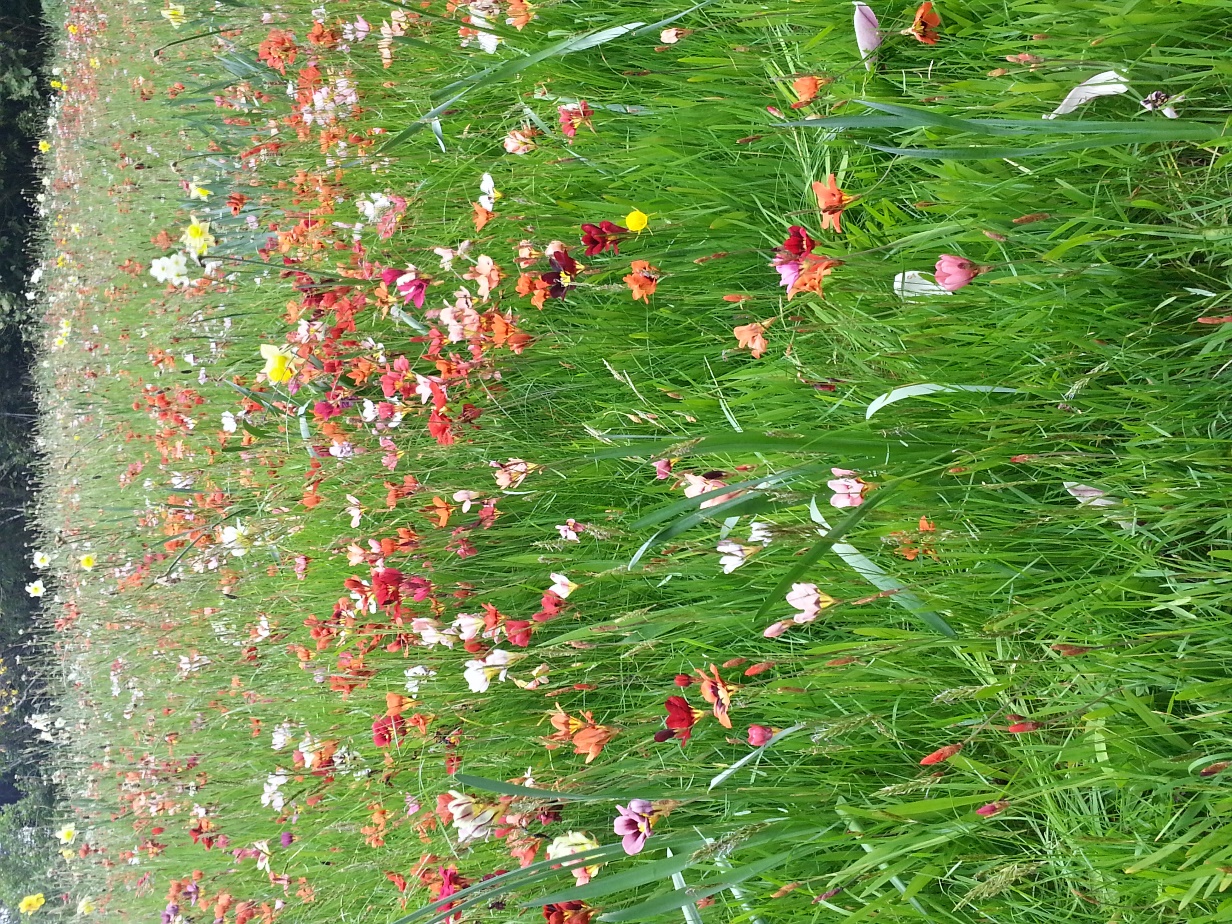 Implications of 6% real discount rate
Who would prefer to:
save 100 lives today,    OR
save 33,000 lives in 100 years time

Who cares about Bangladesh disappearing under the sea with climate change!
 Stern report used 1% instead (trade off 100 for 270 lives)
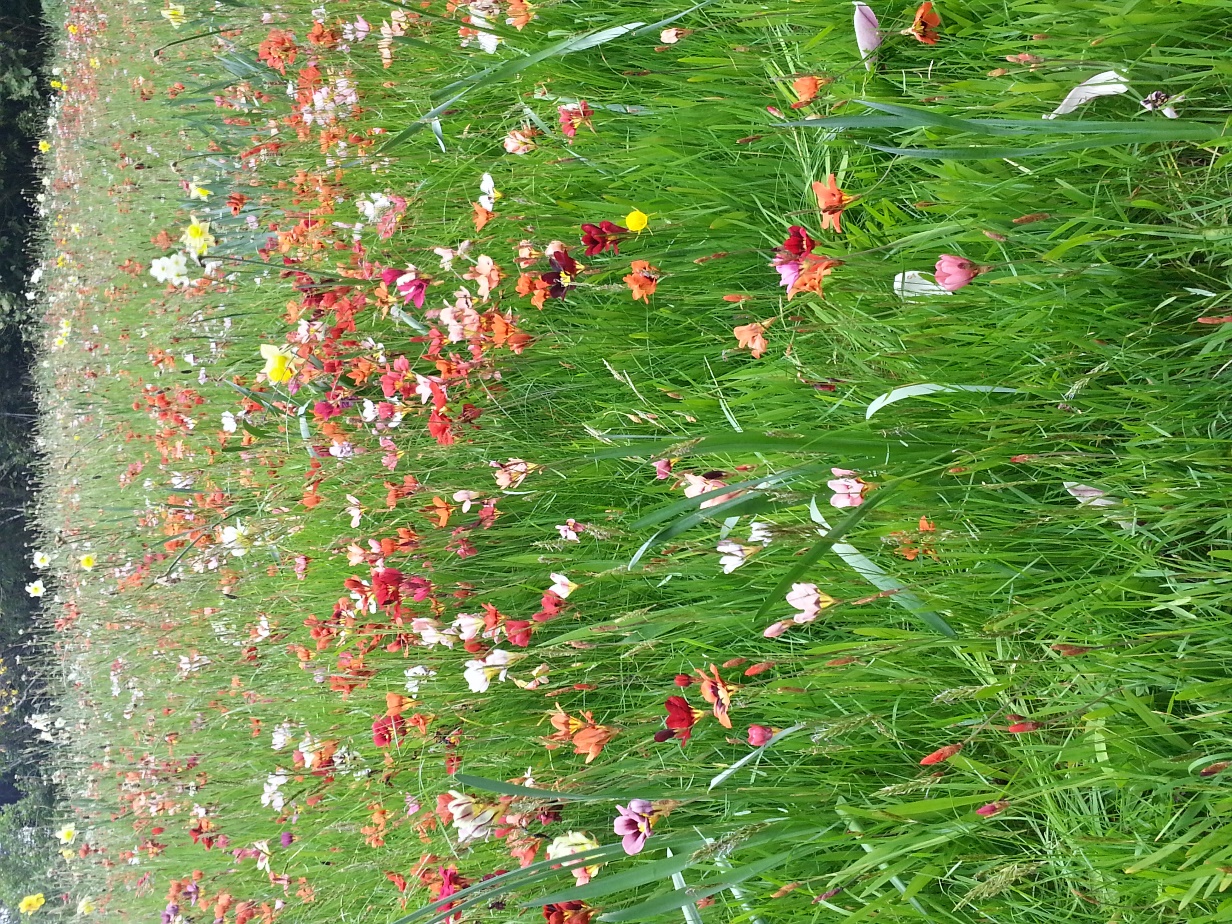 Implications of 6% real discount rate
Who would prefer to:
save 1 life today,    OR
save 4 lives in one generation’s time

 Scrap social investment programme!
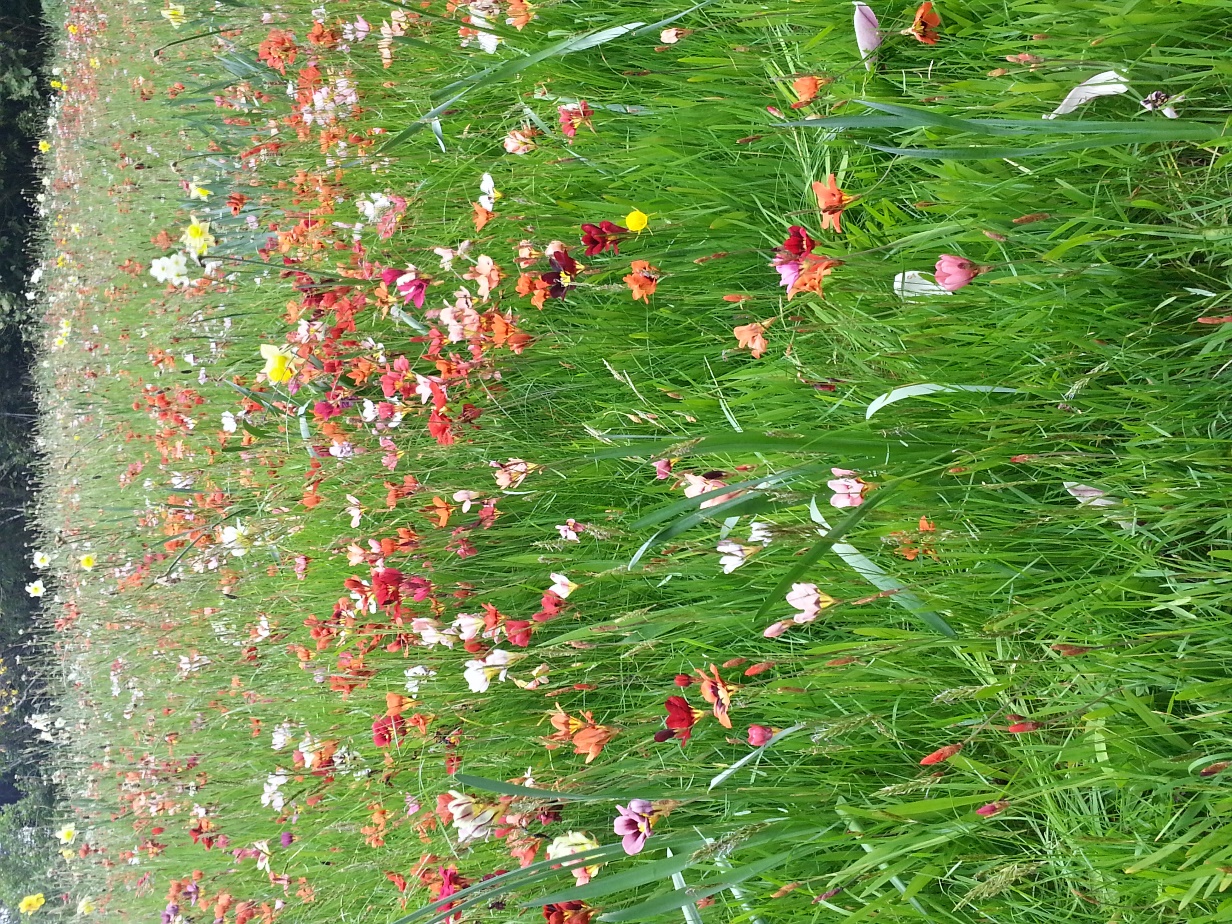 Implications of 6% real discount rate
Who would prefer to have unemployment at:
a steady 4% p.a. rate for the next 12 years,    OR

3% p.a. for 5 years followed by 5% for 7 years 

 Forget time consistent monetary policy!
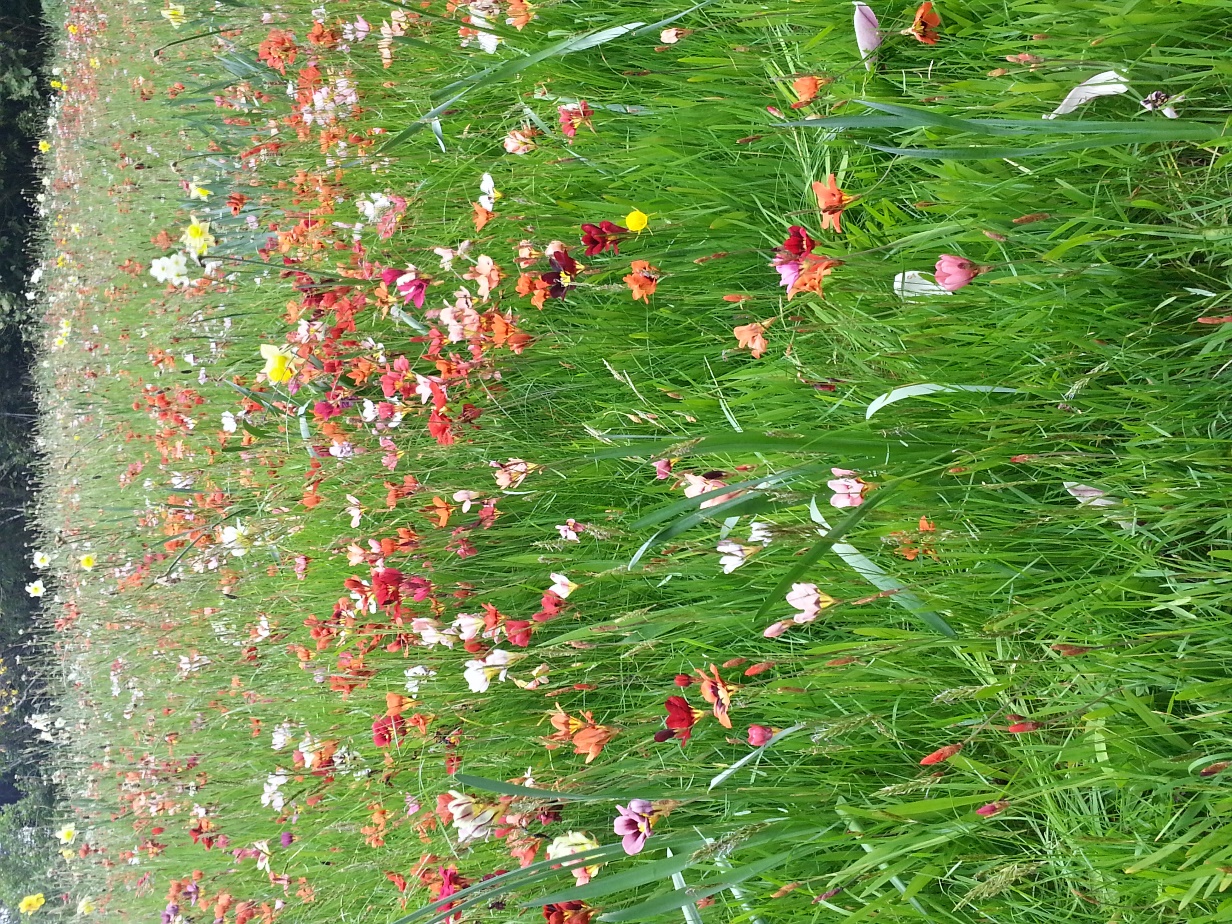 Implications of 6% real discount rate
Who would prefer:
that in 1066 William the Conquerer had celebrated with one glass of wine costing one farthing (0.2 cent),    OR

having: $2,750,000,000,000,000,000,000 today ($2.75 sextillion)

 Who cares about saving!
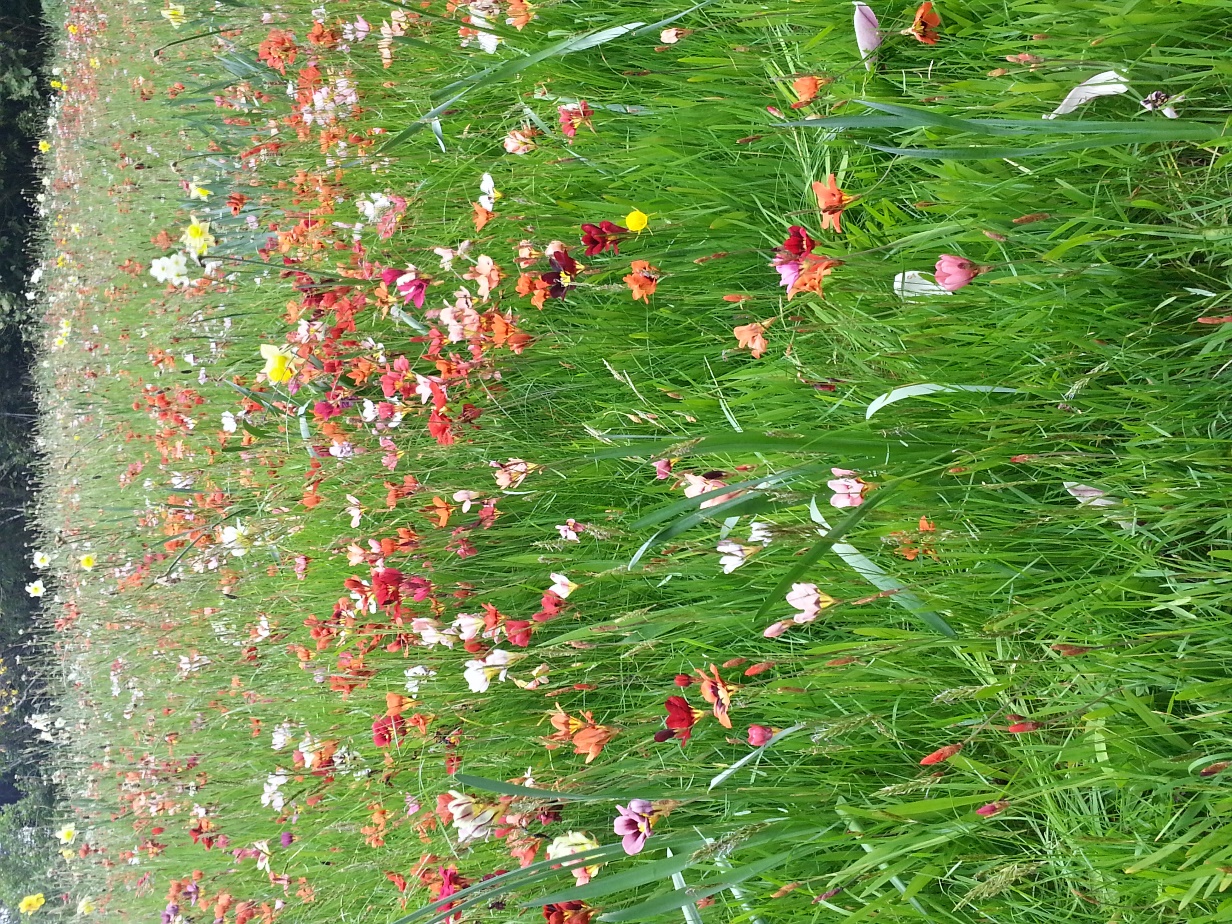 Caplin & Leahy (JPE, 2004)
Caplin & Leahy run the thought experiment of whether the next generation will agree with this generation’s decisions regarding resource allocation over time
e.g. will the next generation agree with the prior generation’s split between govt consumption and govt infrastructure investment?

If they disagree then there is no objective rate of time discount
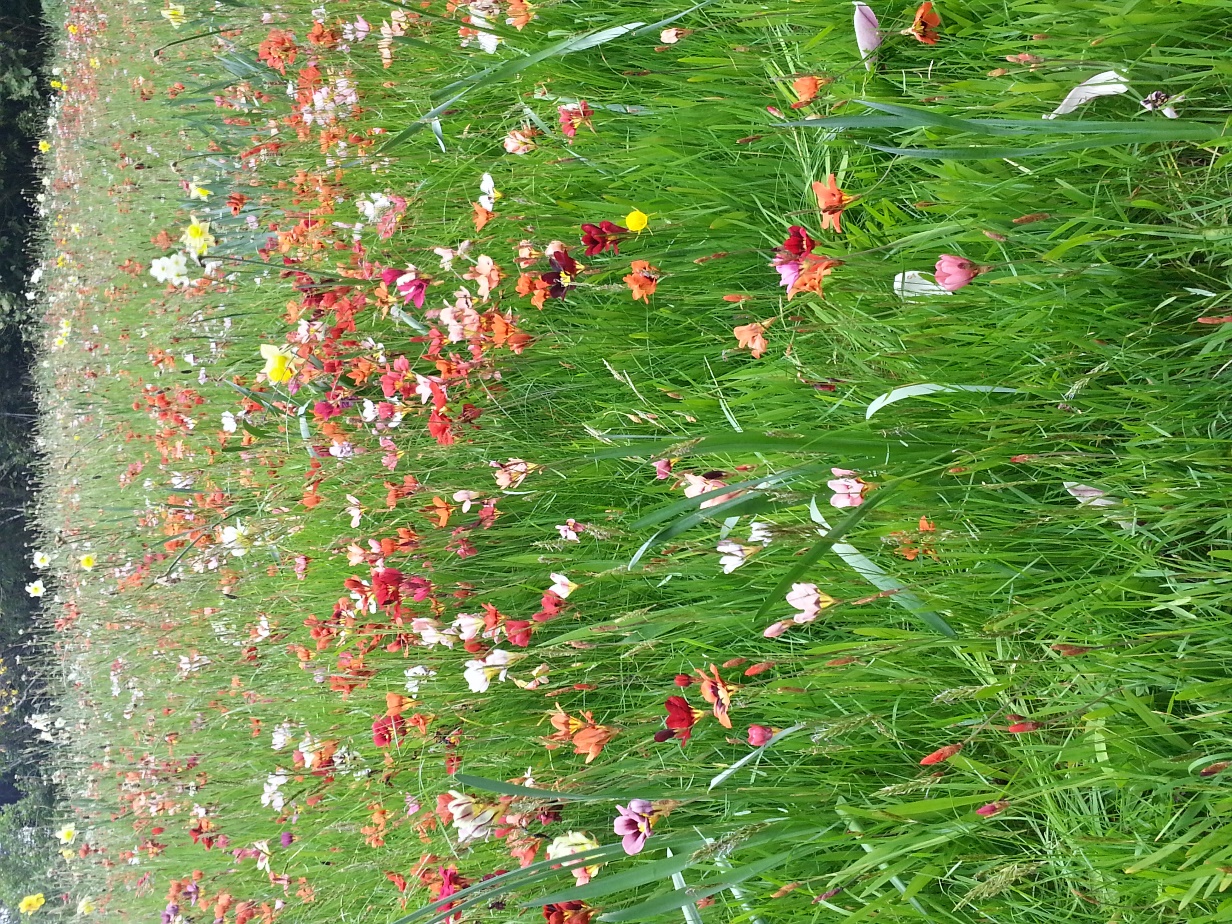 Implications of 6% real discount rate
Who would prefer:
NZ’s economic reforms had not taken place (& income growth stayed at pre-1984 rate, 0.7% pa),    OR
economic reforms took place, growth fell to 0.2% pa for 10 yrs, then up to 1.4% pa for 25 yrs?

Indifferent about reform!
(actually last 25 yr growth rate of real income per capita is 1.9% pa)
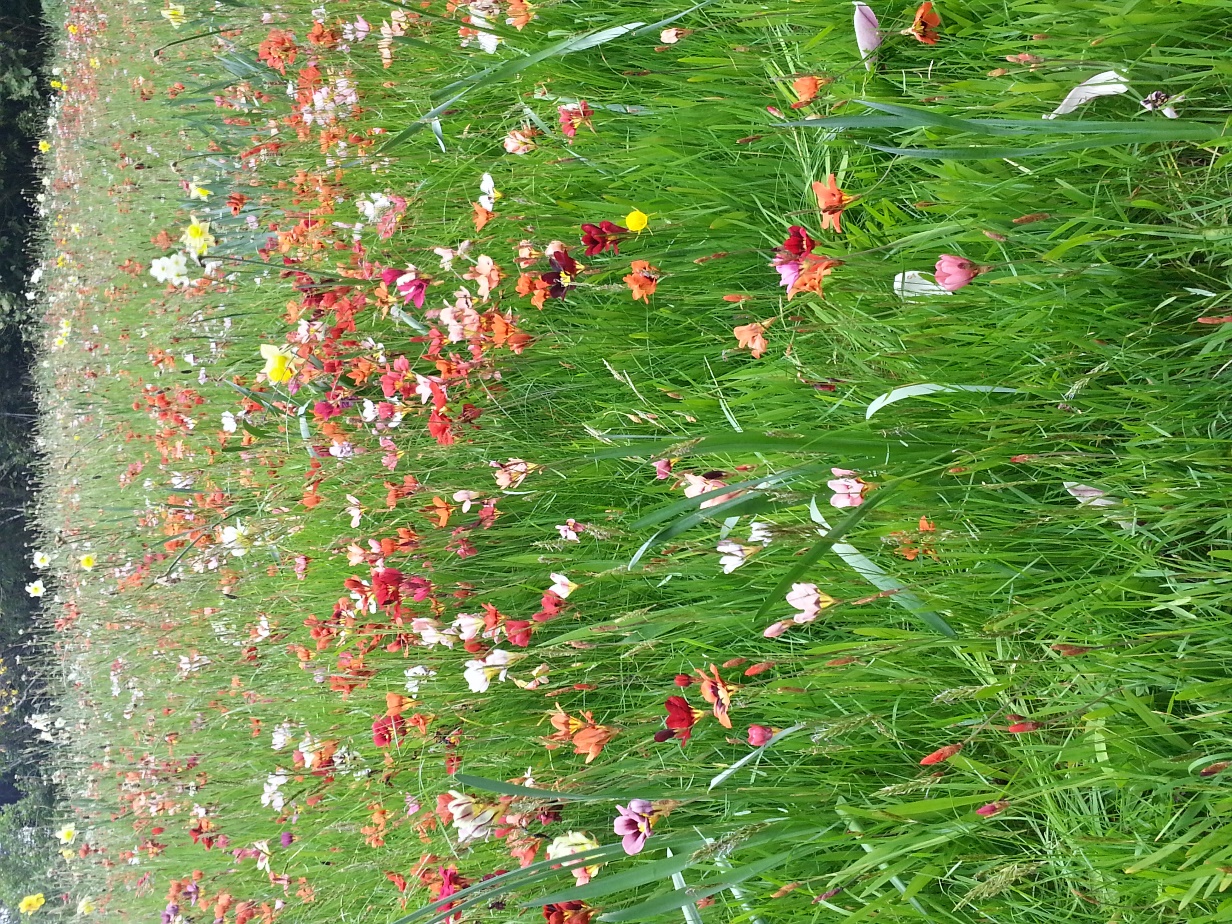 Background: Treasury CBA
All the “odd” preferences are in line with Treasury’s preferred discount rate of 6% real

The “sensible” preferences imply the need to discount the future (at least for some purposes) at a lower rate
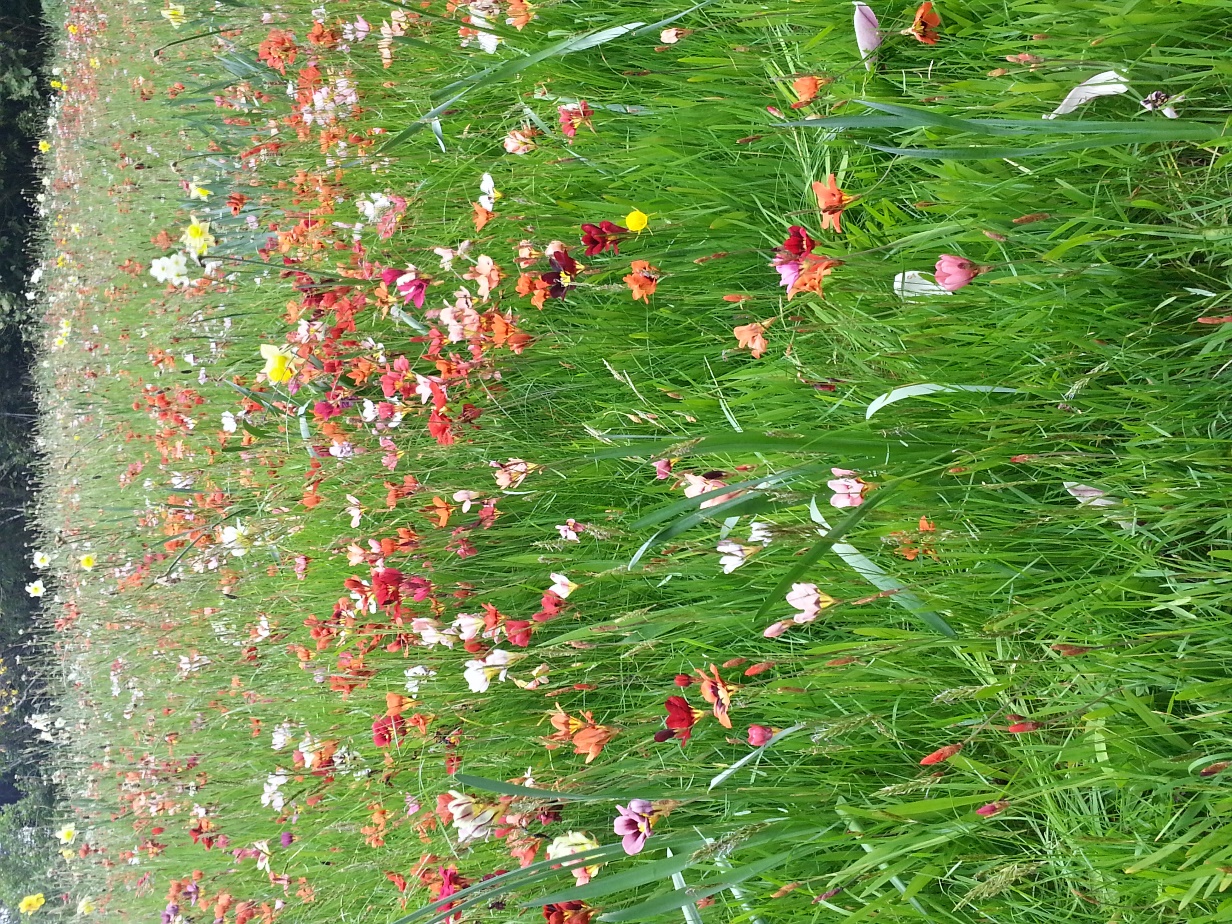 Tyler Cowen: Stubborn Attachments (p.19)
How should we weight the interests of the present against the more distant future? 
This relates to a more metaphysical question: do we have legitimate reasons to weight the present more heavily simply because it is the here and now? …
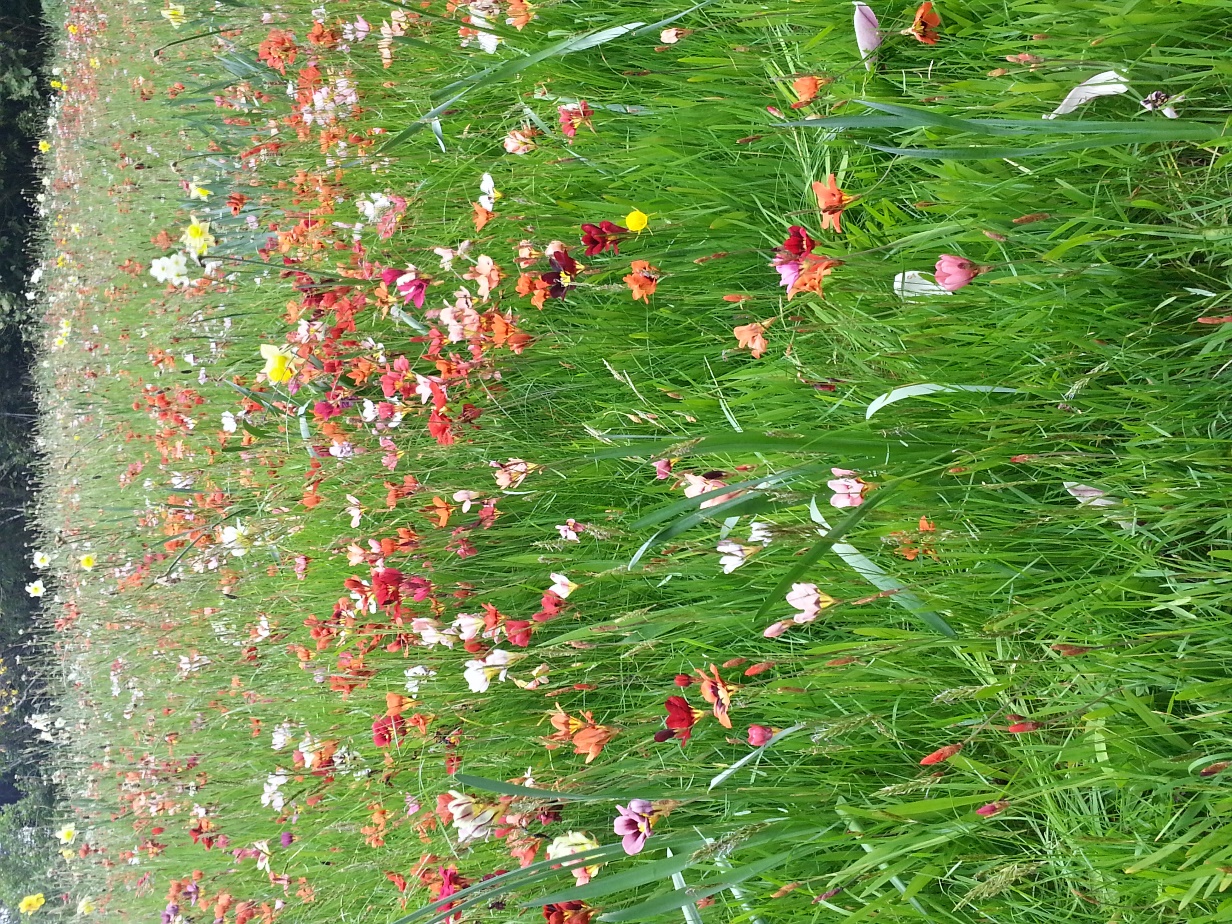 Tyler Cowen: Stubborn Attachments (p.19)
… Does the economic approach to time discounting – which suggests that the future declines in moral importance as it becomes more distant in time, and in rough proportion to market interest rates – apply? 
		I say no.
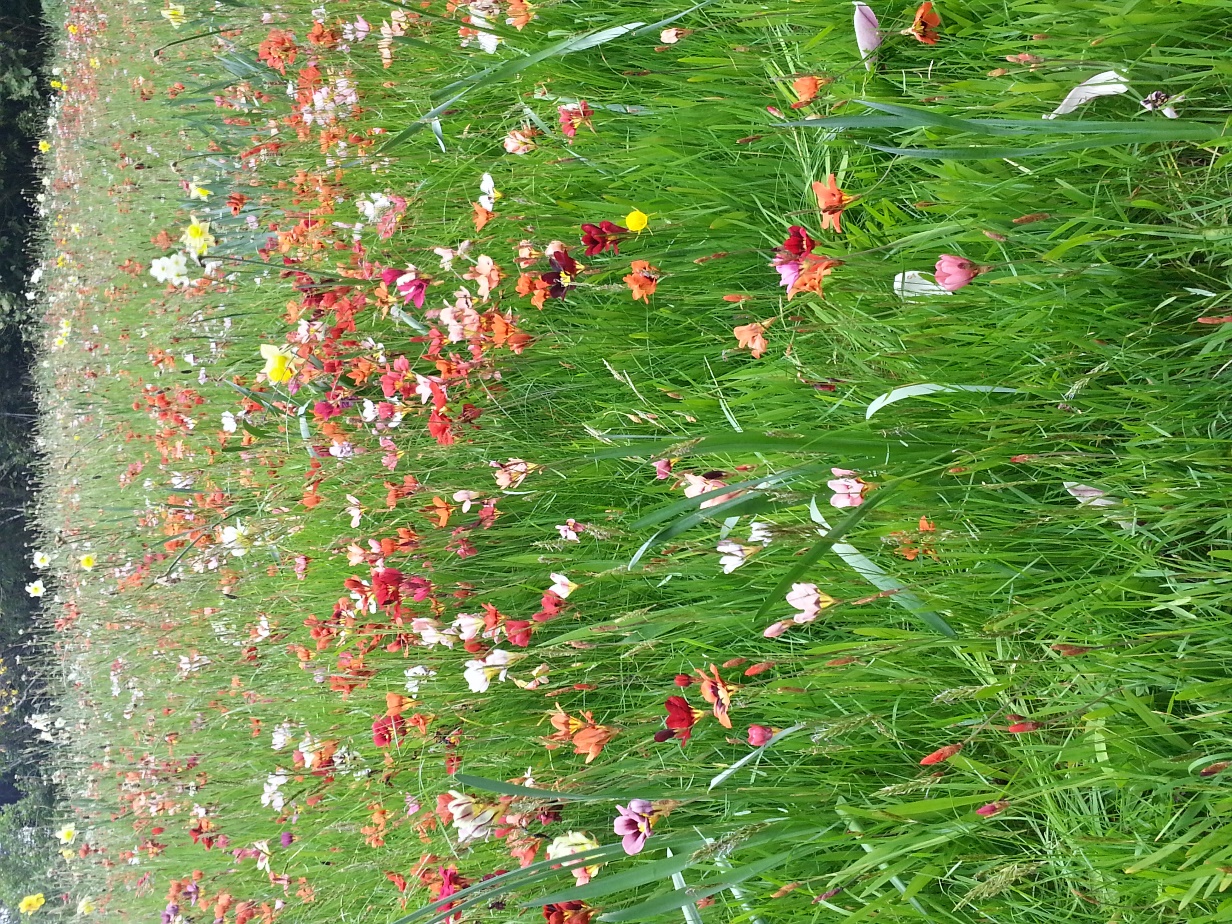 An economic framework for thinking
What is causing these dichotomies in view?
Doesn’t discounting arise naturally from our standard economic framing?
The answer is no …
… People confuse intra-personal & inter-personal decisions in intertemporal policy-making.
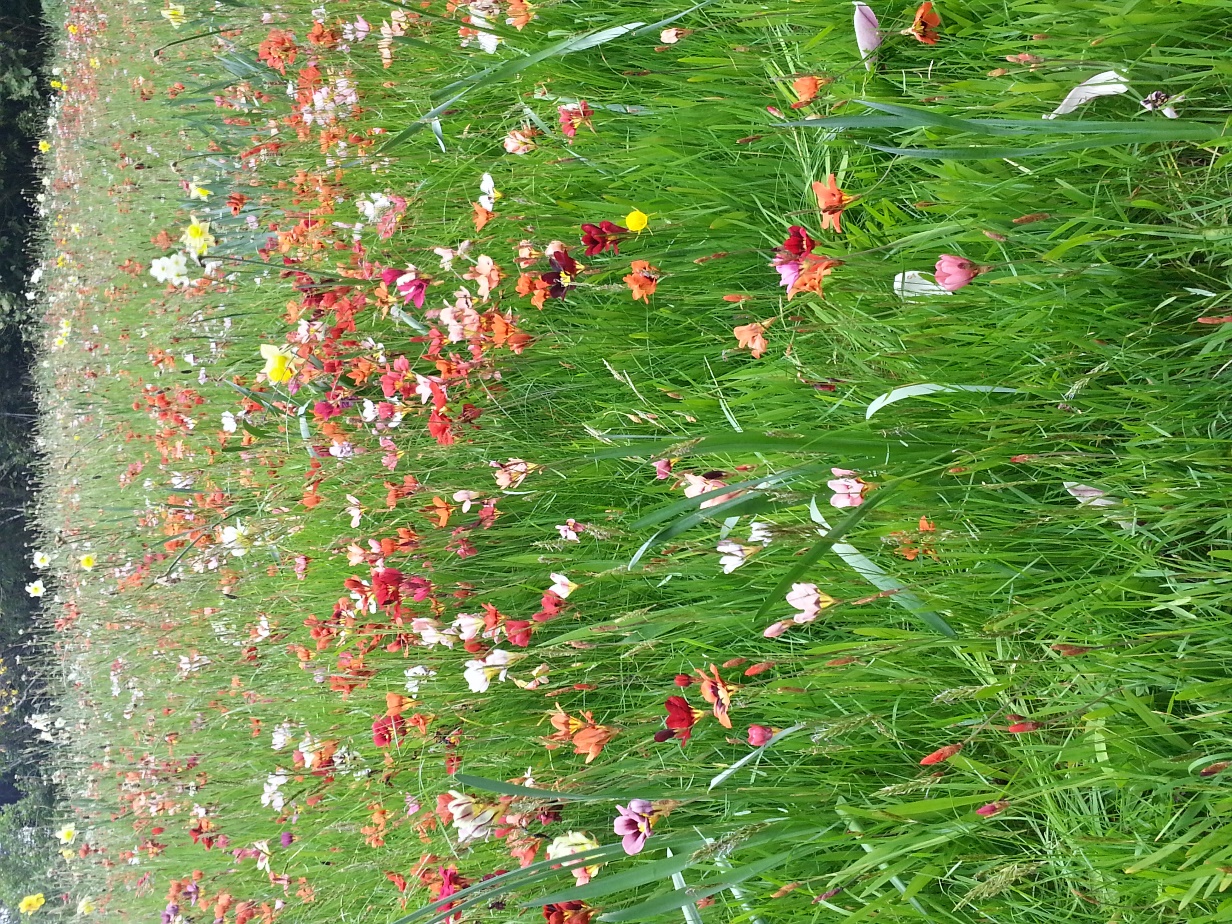 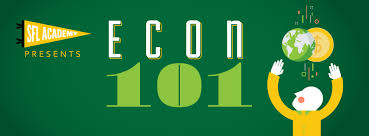 WELFARE ECON 101
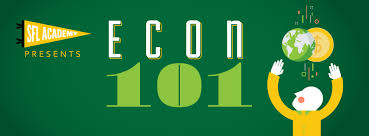 WELFARE ECON 101 (cont)
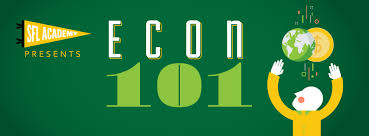 WELFARE ECON 101 (cont)
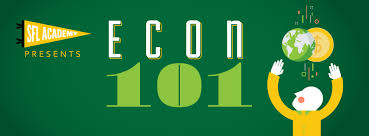 WELFARE ECON 101 (cont)
What if person 2 lives in the future?

But we might think person 2 will be richer 
	- so may wish to transfer resources from person 2 to 1
	- but this doesn’t imply discounting their utility 

And they certainly won’t be getting richer at the rate of 6% p.a.
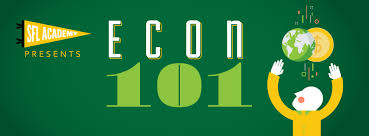 WELFARE ECON 101 (cont)
But don’t people discount the future for themselves?  
e.g. favour consumption now over consumption next year
When asked, my students almost all prefer $100 today to $110 next year
(though they prefer $121 in 2 years to $110 in 1 year, i.e. hyperbolic discounting)
This reflects intra-person discounting; which is different from inter-person discounting
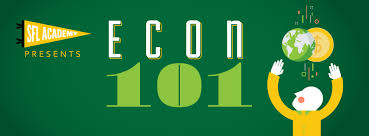 ECON 101: Individuals
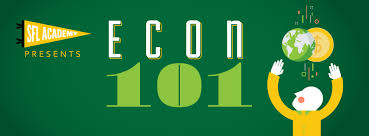 ECON 101: Individuals (cont)
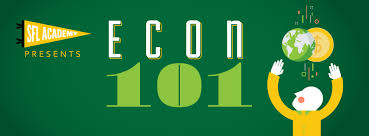 ECON 101: Individuals (cont)
Compare this with Treasury approach:

If market interest rate is high then do not invest (e.g.in infrastructure) for the future

The rationale is that we could be investing through the market in something better (i.e. at the market interest rate)

	which makes a lot of sense for potential state investments with solely private returns that compete with private sector investments
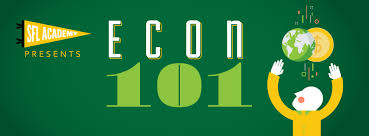 Individuals (with public goods)
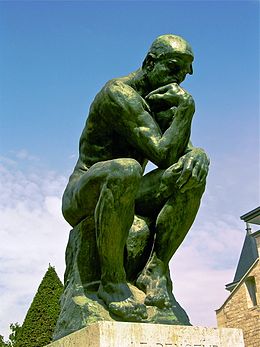 Implications
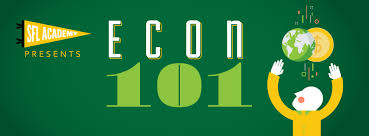 Individuals (with 2 generations, no public goods)
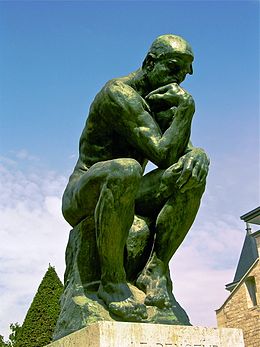 Implications
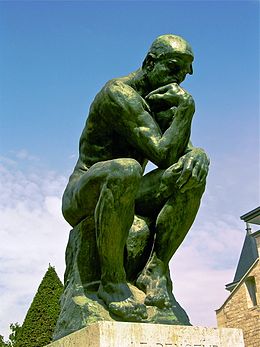 Discounting involves value judgements
Investment decisions across generations are just like investment decisions across current individuals 
They involve inter-personal value judgements
Value judgements are independent of the market interest rate

Optimal inter-generational resource allocation depends on both the market interest rate & rate of time preference between generations
Similarly, investments in public goods should reflect rate of time preference for public goods not the rate for private goods
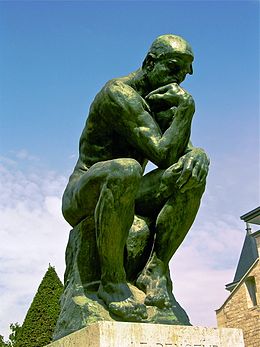 Concluding thoughts
Treasury has long favoured current private consumption over future generations’ welfare and public goods consumption
 
Should this approach to discounting the future continue?

	Tyler Cowen says NO …
	              … and so do I